‘Local Government Reform in Northamptonshire – government decision and next steps’
Geographic Forums:
KTF – 8th July 2019
A6 Towns – 10th July 2019
Rural – 18th July 2019
Things to Cover
Reminder of context

 Government Decision & Process

 Timescale

 Programme Governance

 Programme Delivery
…since our last forum in March
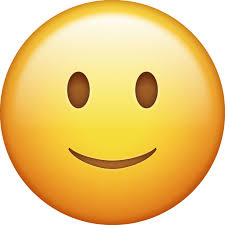 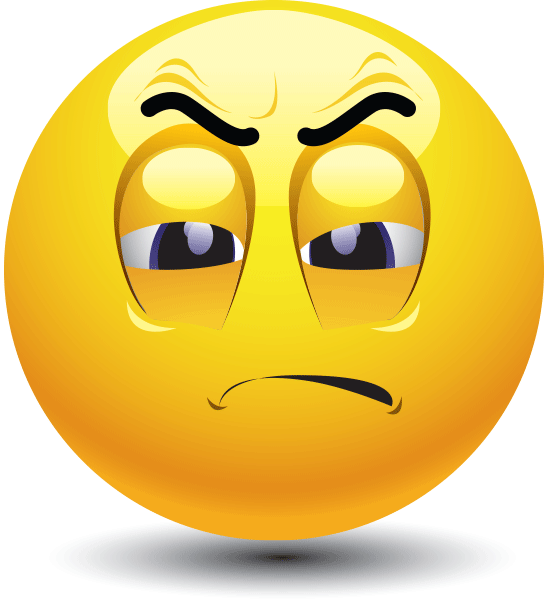 We have received a government decision

 More opportunities for transformational change

 More realistic timescale
Timescale for statutory approval process (secondary legislation)

 Still a significant delivery challenge
…what we told you last time
Following the government’s statutory consultation, the SoS had three options open to him;

 Not to approve the joint submission

 To approve the joint submission

To approve the joint submission (with modifications)
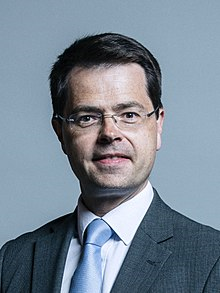 …so what was the SoS decision?
The Secretary of State announced his decision via written statement on Tuesday 14th May. The key elements are;

 He decided on option 3 – ‘approve with modification’

 To approve the creation of two new unitary authorities (North and West)

 New authorities will ‘begin’ on 1st April 2021

 Dependant upon two other issues
New Unitary authorities
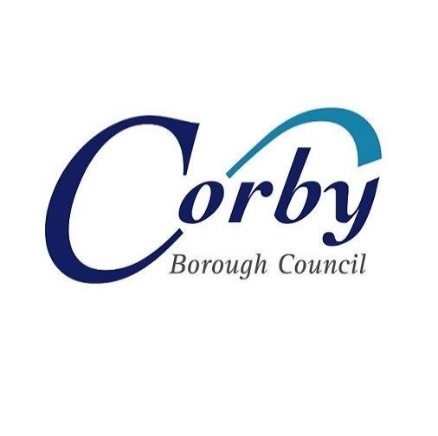 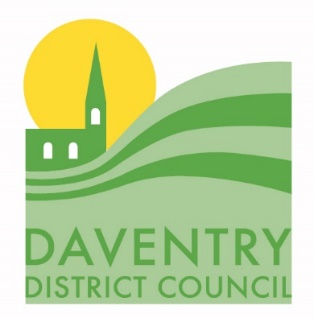 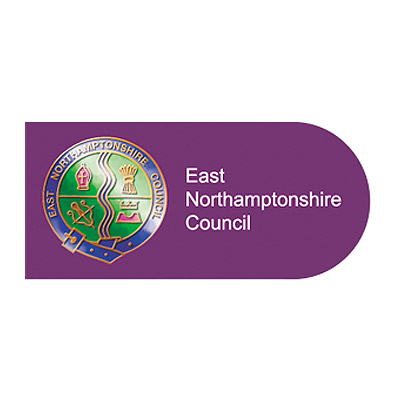 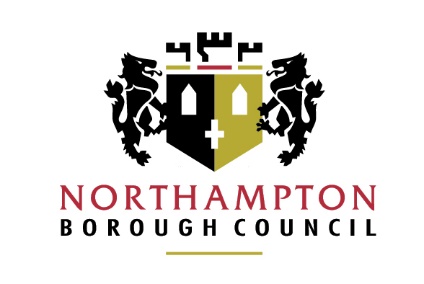 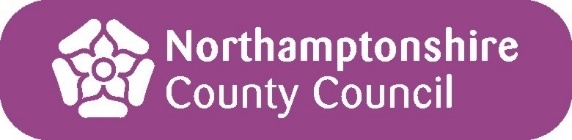 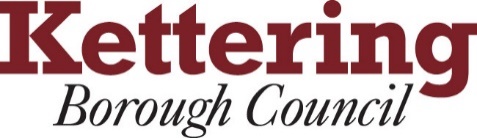 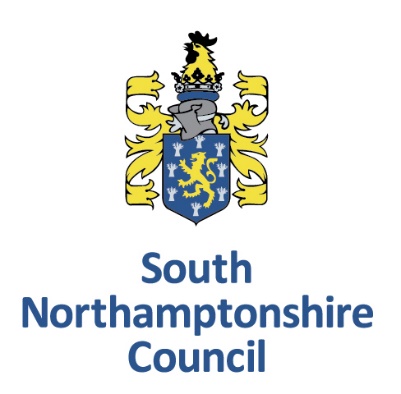 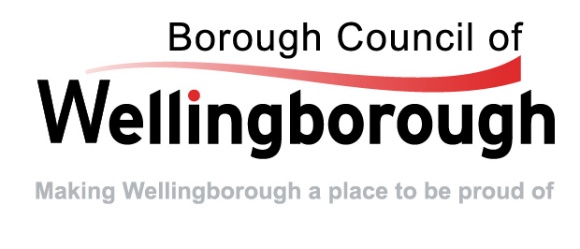 North Northamptonshire Unitary
West Northamptonshire Unitary
…the dependant issues
Extract from Ministerial Statement;

Children’s Trust

“This is on the basis that there is a Children’s Trust covering the whole of Northamptonshire, which with my support, my Rt Honourable Friend the Secretary of State for Education is minded to establish, as recommended by the Children’s Commissioner, if the unitary proposal is to be implemented”

Health & Social Care Integration

“it is also on the basis that work continues to be taken forward in Northamptonshire to do more to integrate adult social care and health services”
Govt Process – Next Steps
Secondary Legislation needs to be laid in Parliament

 Main element = draft ‘Structural Change Order’

 Full Parliamentary approval process required

 This isn’t a quick process!
Structural Change Order
Reminder of what a SCO is

 The content is a decision of the Secretary of State

 Council’s are liaising with govt officials on the drafting (incl. re-affirming any preferences)
Possible Timescales
May 2019                                         July                                                  Nov                                       May2020
Govt. Decision Announced
Expected secondary legislation laid (SCO)
[prior to summer recess]
Elections for new unitary authorities [+T&PCs and PCC]
Expected final approval of legislation i.e. SCO made
[need a 6 month gap to May ‘20]
Joint Committee (North & West) Operate
Possible Timescales
May ‘20                                                                                           Feb ‘21                   Mar ‘21                 Apr ‘21
Shadow Arrangements in Place?
[Existing LAs continue to exist and operate]
Existing LAs cease to exist [31/03/21]
Budgets/CT approved for new Unitaries
New authorities operational [01/04/21]
Other dates tbc: -
Statutory appointments
Meeting schedules
Programme Governance
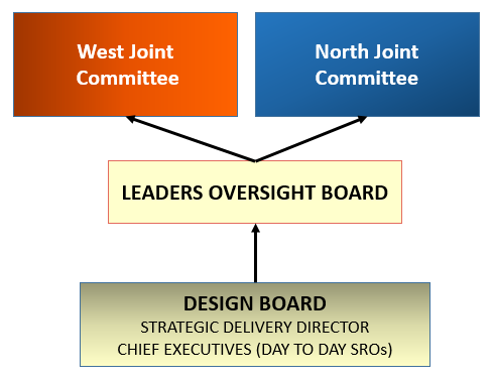 Each Local Authorities own Governance Arrangements – for example, at KBC;

Local Govt Reform Advisory Committee

Full Council
Links into
GOVERNANCE
West Joint Committee/ Shadow Exec
North Steering Group/ Joint Committee/ Shadow Exec
WEST
SHADOW COUNCIL GOVERNANCE
NORTH 
SHADOW COUNCIL 
GOVERNANCE
Member working groups
Member working groups
LEADERS OVERSIGHT BOARD
Commissioners
Leading to 
2 x IMPLEMENTATION BOARDS
DESIGN BOARD 
STRATEGIC DELIVERY DIRECTOR
CHIEF EXECUTIVES (DAY TO DAY SROs)
Discovery and Design working group - LEADERS
Discovery and Design working group - LEADERS
Key:
*Existing
DELIVERY PROGRAMMES
*Existing
ENABLER WORKSTREAMS
New
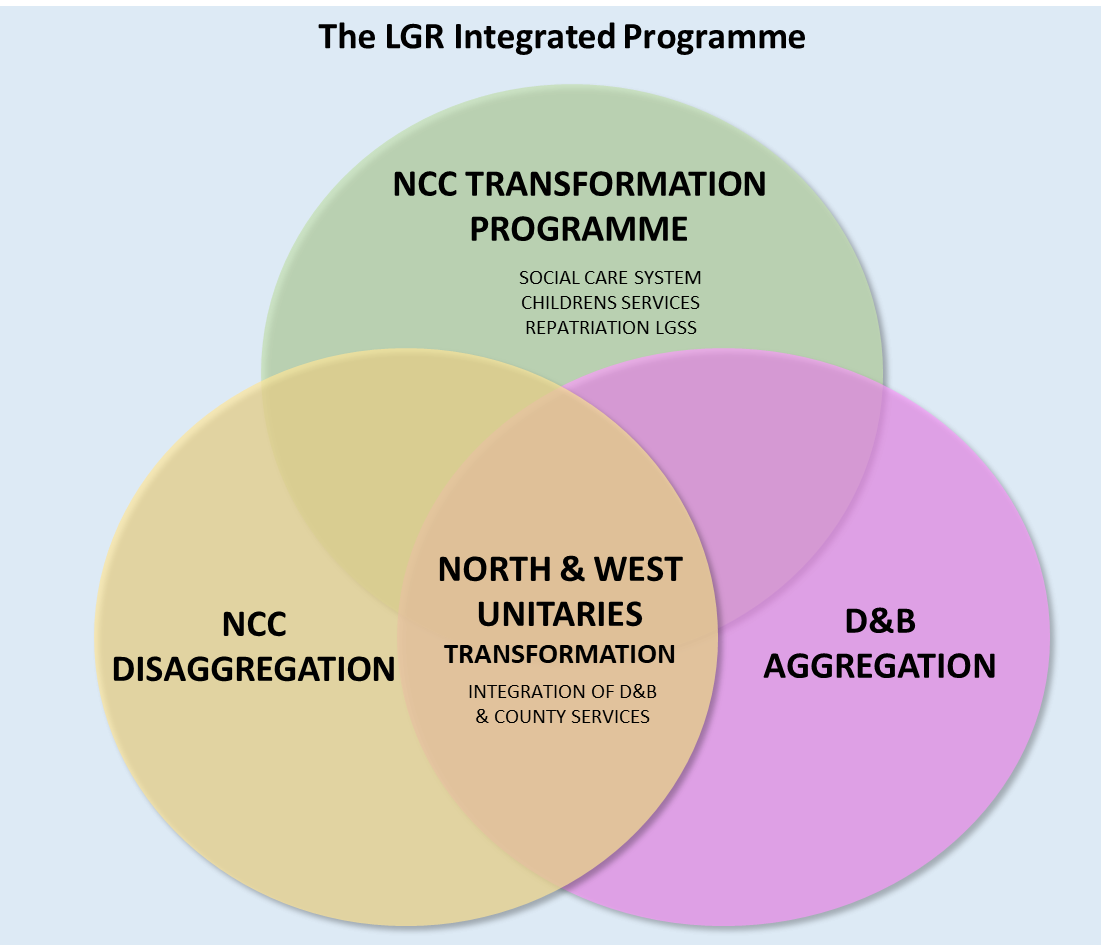 Programme Phases
April 2019                                                             		                                                                          April 2021
LEADER OVERSIGHT BOARD
DESIGN BOARD
IMPLEMENTATION BOARDS
PHASE








OUTPUTS
DESIGN
DISCOVERY
PLANNING
STABILISATION
IMPLEMENTATION
BASELINE
2 NEW COUNCILS
BLUEPRINT X 2
DELIVERY PLANS
Programme Workstreams
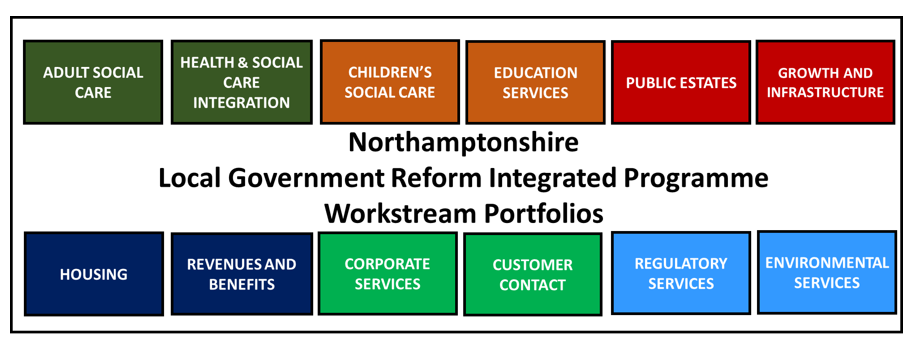 The Prospectus!
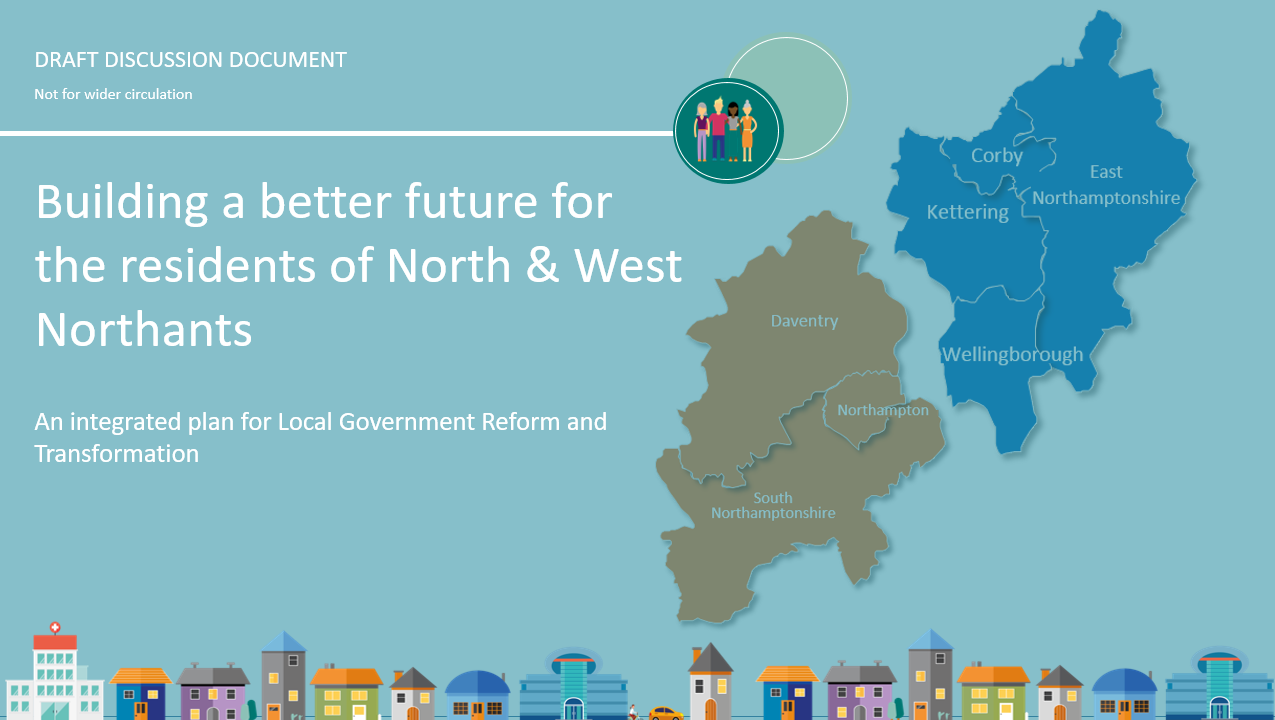